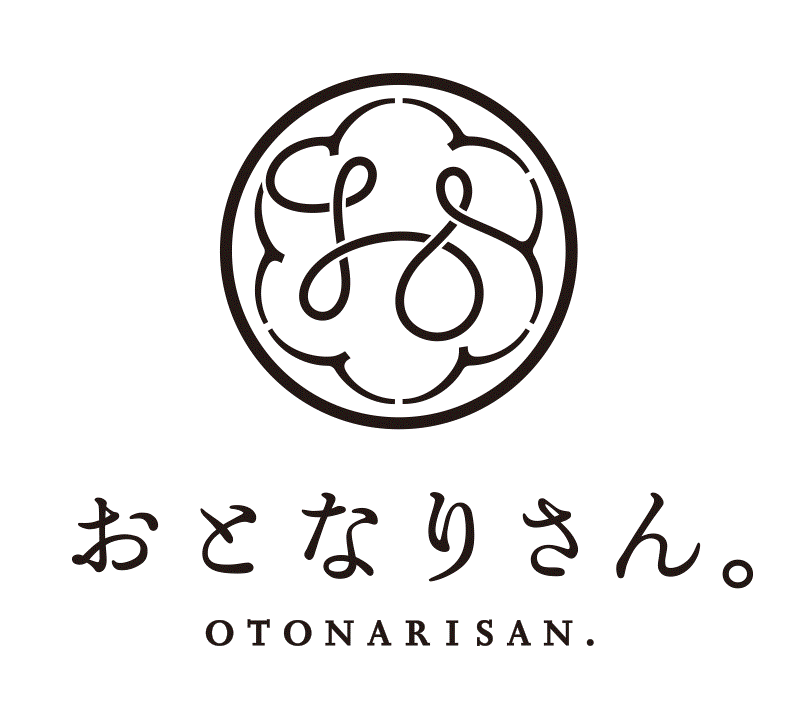 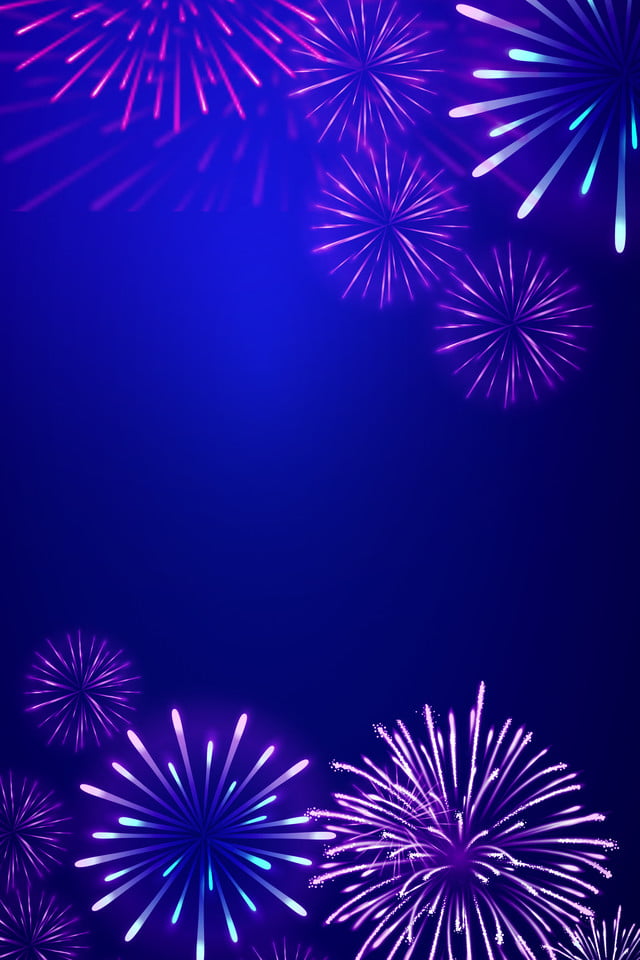 夏まつり
　　　イベント
令和2年8月20日(木)
11：00～14：30
ヨーヨー釣り、輪投げ、射的もあります。是非、遊びに来てください！
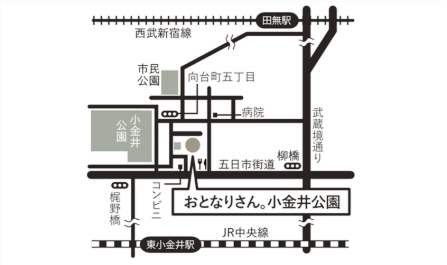 場所　西東京市新町6-11-16
　　　　おとなりさん小金井公園

電話　0422-27-8465

担当　犬飼・古田
　※詳細はお問合せください。